TXOMINPION
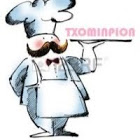 KATALOGOA
Kaixo: 
Orain gure katalogoa eskaintzera gatoz, espero dugu gure produktuak zuen gustokoak izatea. Garraioaren kostua, ez da gure produktuaren prezioaren barnean egongo, eskatutakoaren kopuruaren arabera izango baita.
Besterik gabe,
Agur bero bat.
Hola:
Ahora os vamos a ofrecer nuestro catálogo, esperamos que nuestros productos sean de vuestro agrado. Los gastos de envío, no estarán incluidos en los precios de nuestros productos, serán variables.
Un saludo.
Ref.: 005
Prezioa: dozena erdia 5€ /dozena bat 10€
Precio: media docena 5€ / una docena 10€
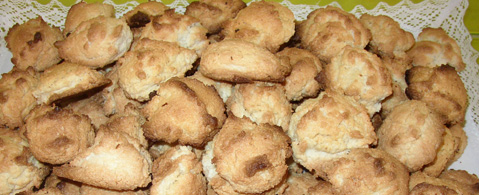 Azkoitiko makarroiak
Ref.: 003
Prezioa: 1€
Precio: 1€
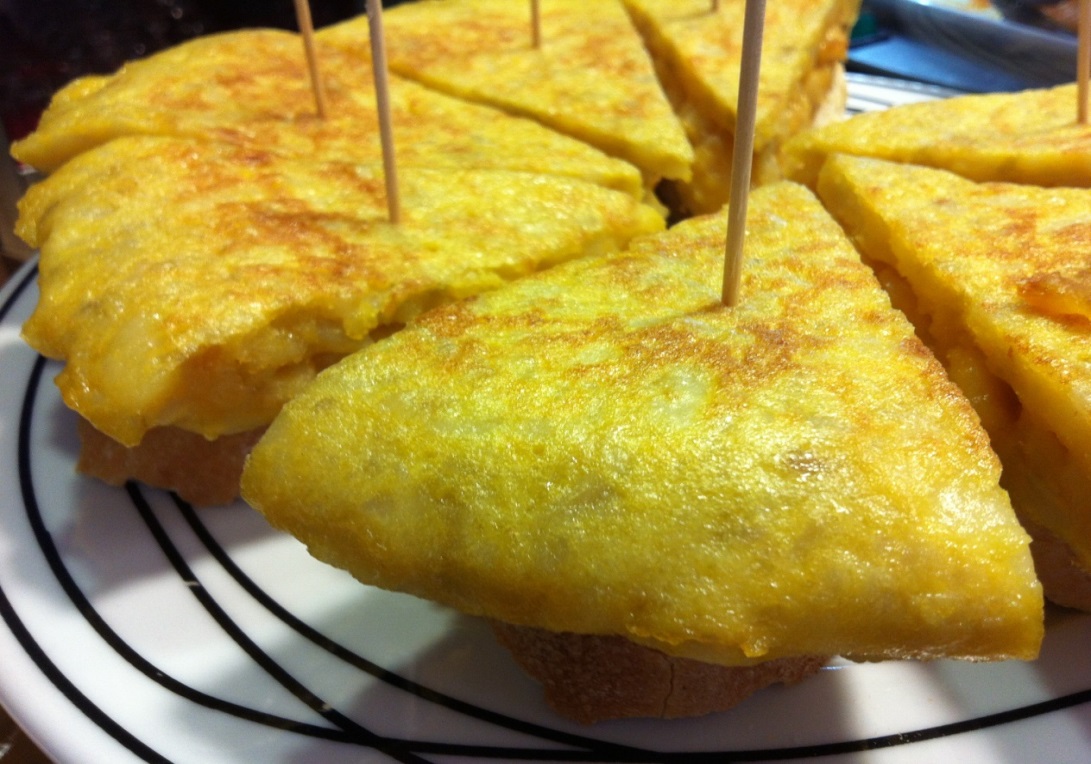 Patata tortila pintxoa
Ref.: 001
Prezioa: 1€
Precio: 1€
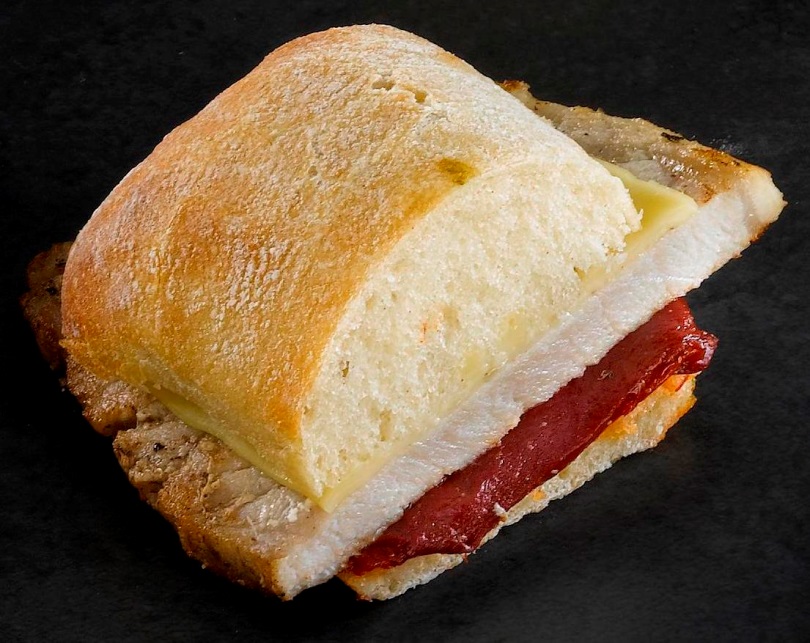 Solomo pintxoa gaztarekin
Ref.: 002
Prezioa: 1€
Precio: 1€
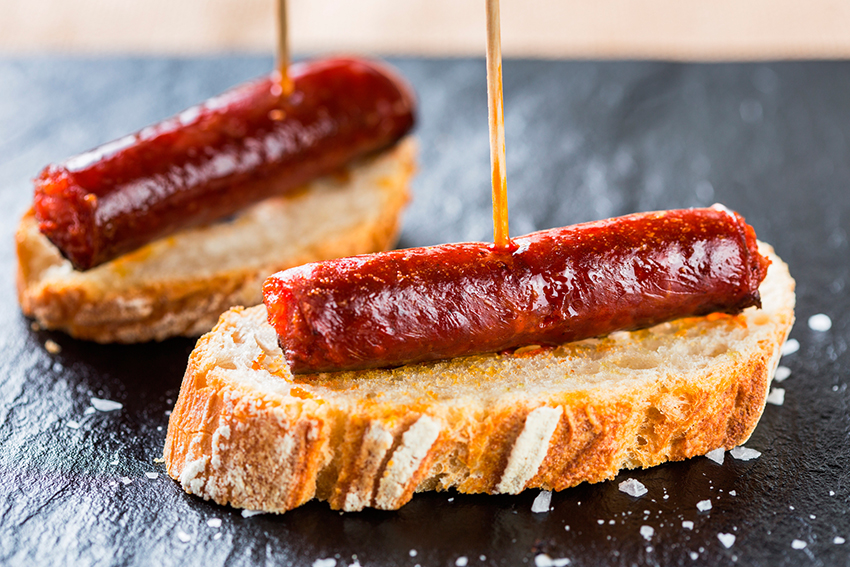 Txistorra pintxoa
Ref.: 004
Prezioa: zati bat 1€/ osoa (6 zati) 5€
Precio: un trozo 1€ / entero (6 trozos) 5€
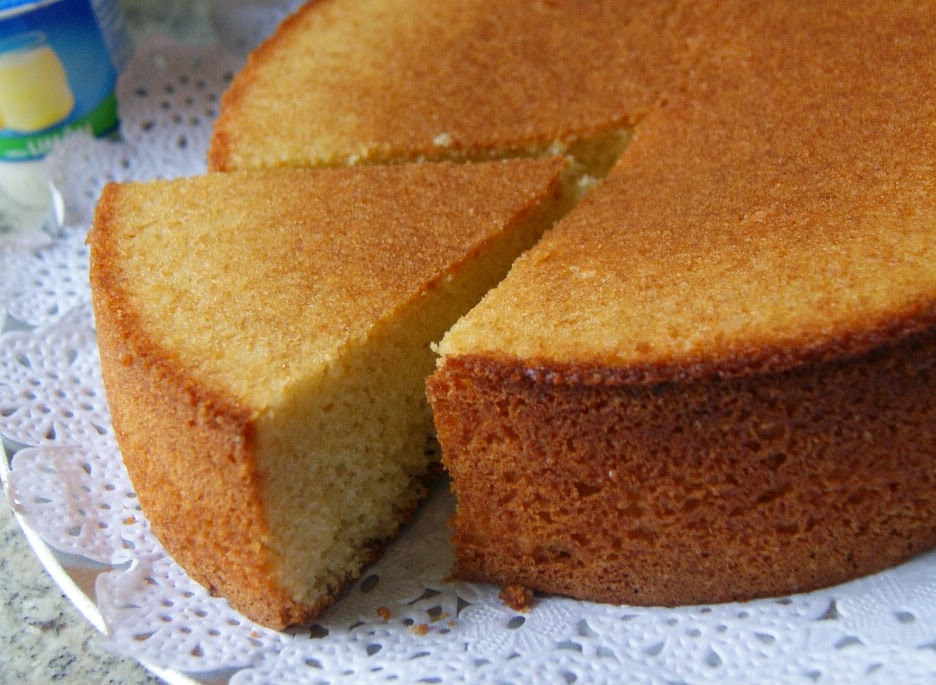 Bizkotxoa
Ref: 005
Prezioa: dozena erdia 4€ /dozena bat 7€
Precio: media docena 4€/una docena 7€
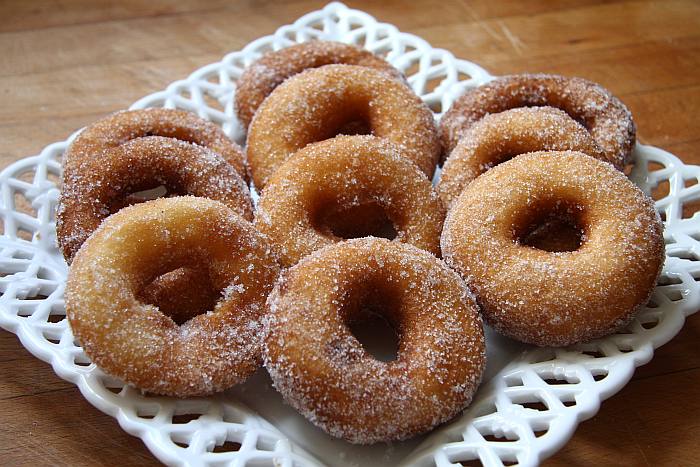 Erroskilak